Clouds Over Sidra
A Virtual Field Trip
And 
Discussion
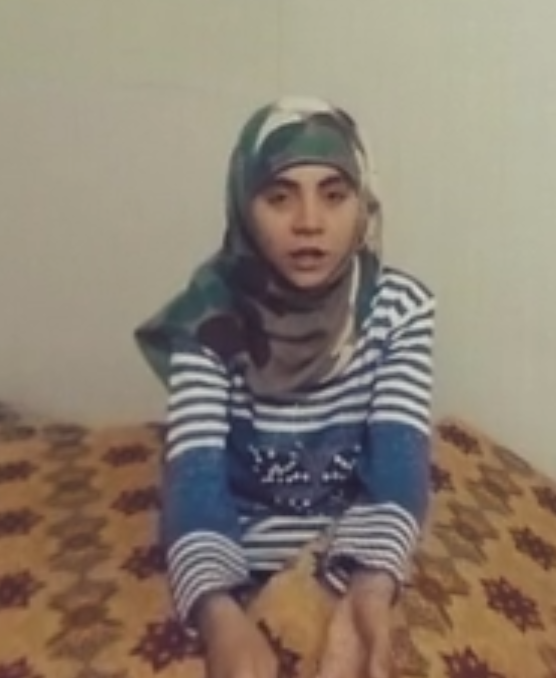 Syrian Refugee Sidra
Sidra is a 12 year old Syrian refugee,  living in the Zaatari Refugee camp. The camp in Jordan has 130,000 Syrians, who have fled violence and war.
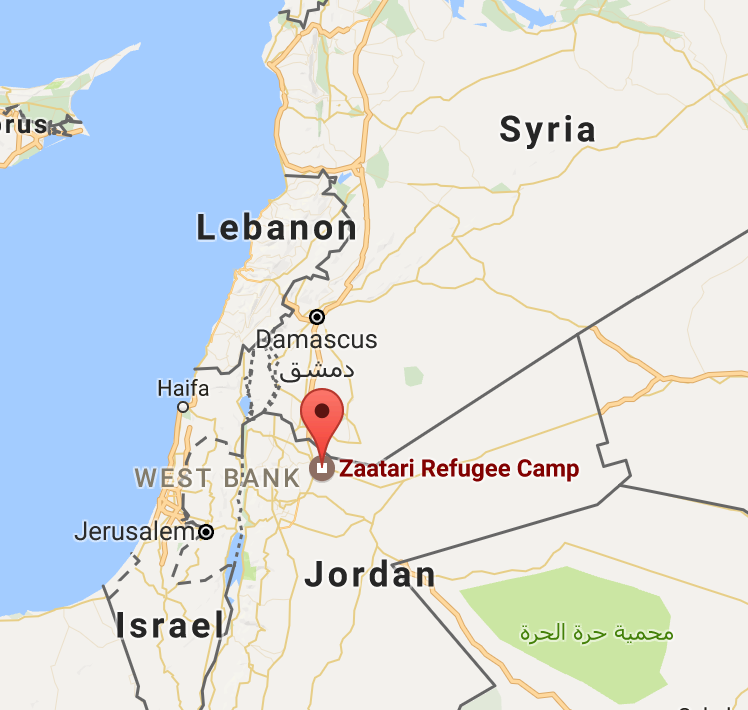 The Zaatari Refugee Camp in Jordan
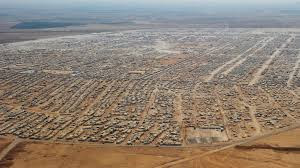 Clouds Over Sidra
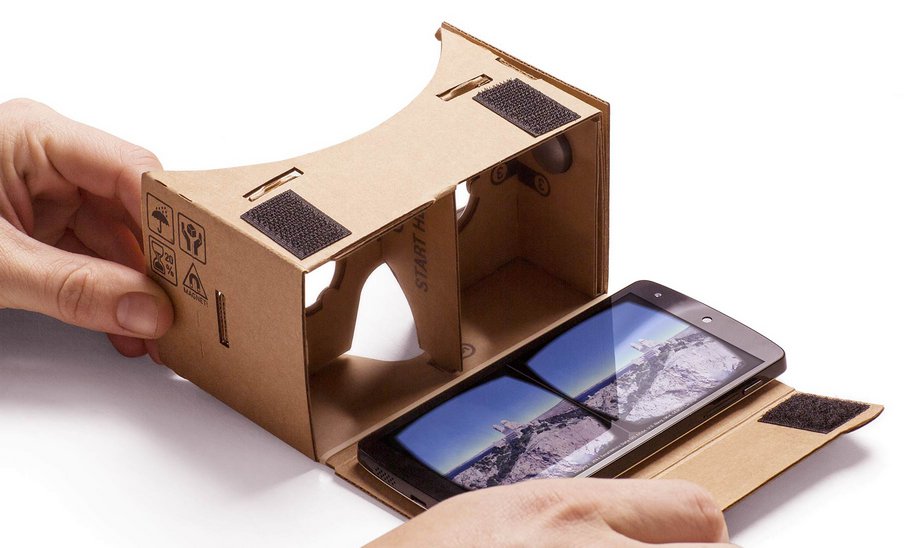 Watch the Virtual Reality film.

App --> Within --> Clouds Over Sidra
Discussion
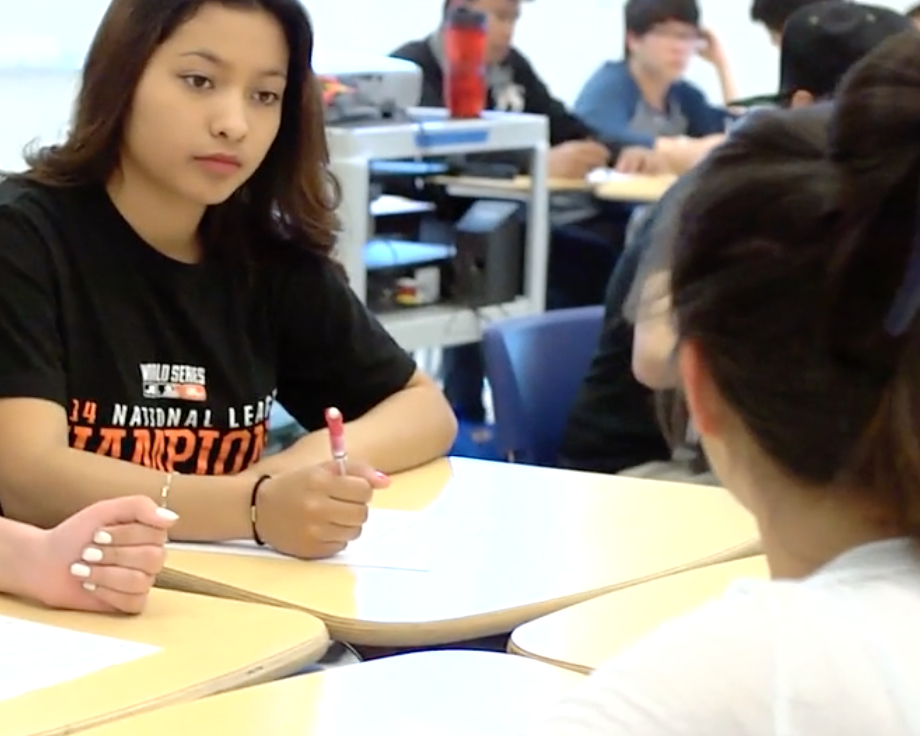 After you have taken the virtual field trip, discuss the following questions with your partner and classmates.
How did Sidra get to the Zaatari Refugee Camp?

What is a refugee?
Describe Sidra’s home and living conditions in the refugee camp.
Why does Sidra like cloudy days? What are clouds a metaphor for in Sidra’s eyes?
How is Sidra’s schools different from yours?
What evidence do you have that Sidra is a good student?
What evidence can you provide that boys and girls are treated differently in the refugee camp?
Food and meals are mentioned several times in the video. Why do you think food is so important to Sidra?
Speculate on why there may be as many kids as adults in the refugee camps.
Why do you think the film is named Clouds Over Sidra? Do you think this is a good name?
The film says, “The world is facing the most devastating refugee crisis since WW II...”
What can Americans do to help Syrian refugees like Sidra?
Lesson by Dave Forrest
May 2017

https://with.in/watch/clouds-over-sidra